DIVERSE LIBRARIANSHIP CAREER TRAINING AND EDUCATION PROGRAM
Unit 3: Intro to Libraries
[presenter’s names]
SESSION OUTLINE
MAIN TOPICS
Brief History of Libraries
Types of Libraries Library Services Library Criticism Looking Forward
When	you	hear	the	word " l ibrary"	what' s		the		first
thing	that	comes	to	mind?
Brief History
The first library
The	first	systematically	organized	library	in	the	ancient	Middle	East was		established	in	the	7 th	century		BCE	by	Assyrian	ruler
Ashurbanipal	in	Nineveh,	in	contemporary	Iraq.

It	contained		approximately	30, 000	cuneiform	tablets	assembled	by topic.	Many	of	the	works	were	archival	documents	and	scholarly
texts,	but	there	were	also	works	of	literature,	including	the	ancient Epic	of	Gilgamesh.

Like	many	bibliophiles,	Ashurbanipal	was	very	protective	of	his
library.		An	inscription		in	one		of	the	texts	warns	that	potential	thieves would	face		the	wrath	of		the	gods.
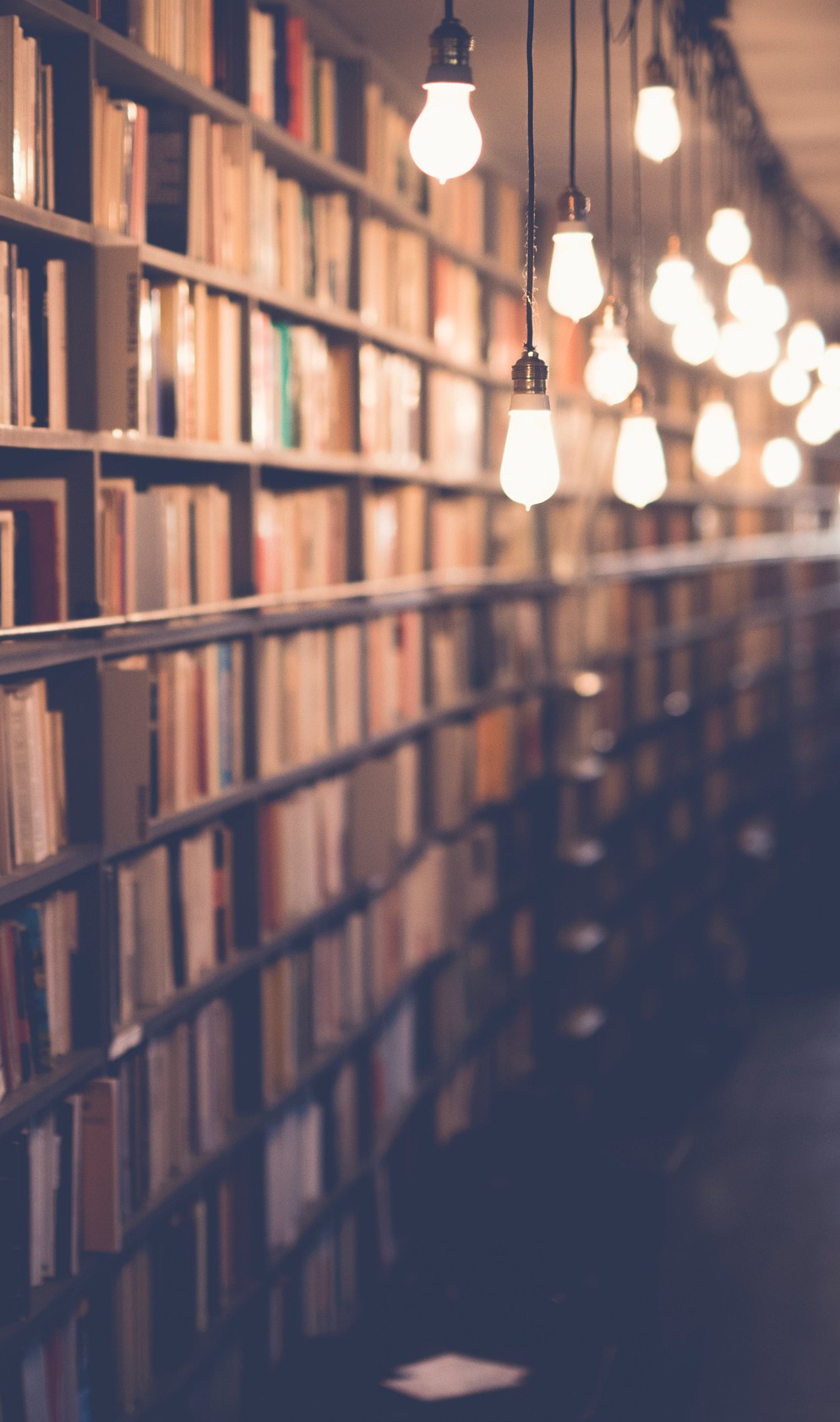 REPOSITORIES OF INFORMATION
Eastern/Western	Religious	Preservation Practiced preserving christian bibles and religious information before the printed word

Most commonly cited: Great Library of Alexandria
Large	Repositories	of	Evidence
Artifact and culturally significant items stored to capture moments in history: Politics, poetry, philosophy

Modern-Day	Library	Repositories
Curated selection of books and materials to serve a population or community
CULTURAL RESPONSIBILITIES & FAILURES
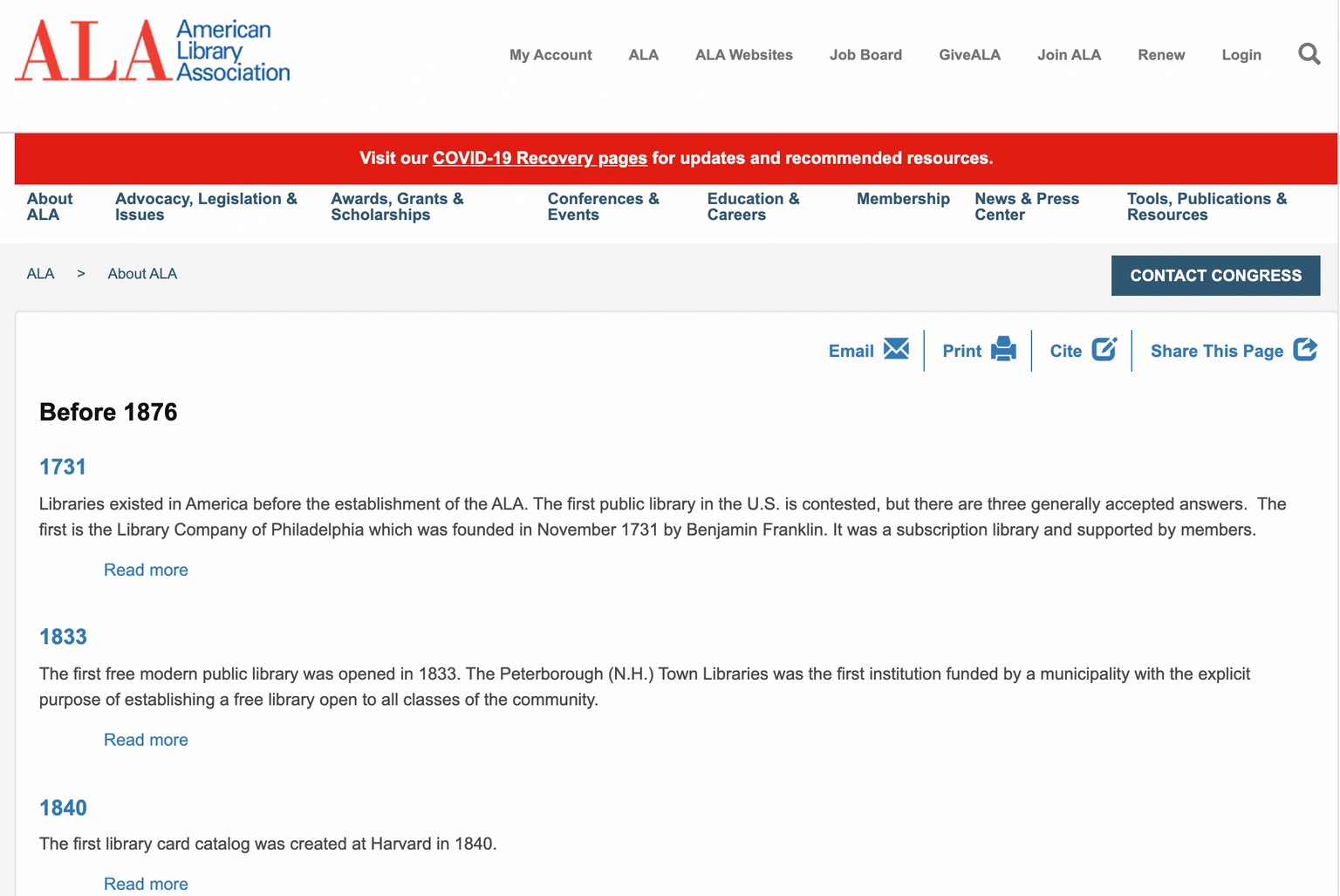 White	Washing

Cultural	Theft

Exclusion		based	on religious	ideology

Racial	Exclusion	& Neglect
Types of Libraries
LIBRARY TYPES
Academic	Libraries
Academic Libraries serve colleges and universities, their students, staff and faculty. Larger institutions may have several libraries on their campuses dedicated to serving particular schools such as law and science libraries.

Public	Libraries
Public Libraries serve communities of all sizes and types. As the name implies, public libraries serve the general public, "from cradle to grave" as more than one public librarian has been heard to say. Public libraries often have departments that focus on areas of service, such as youth, teens and adults.
LIBRARY TYPES
School	Libraries
School Libraries are usually part of a school system, and serve students between Kindergarten and grade 12. Many are called media centers, and librarians are often required to have a second degree in education or a certificate in school media.

Special	Libraries
Special libraries offer unique opportunities to work in a specialized environment of interest, such as corporations, hospitals, the military, museums, private businesses, and the government. Special libraries can serve particular populations, such as the blind and physically handicapped, while others are dedicated to special collections, such as the Library of Congress or a presidential library.
Library Services
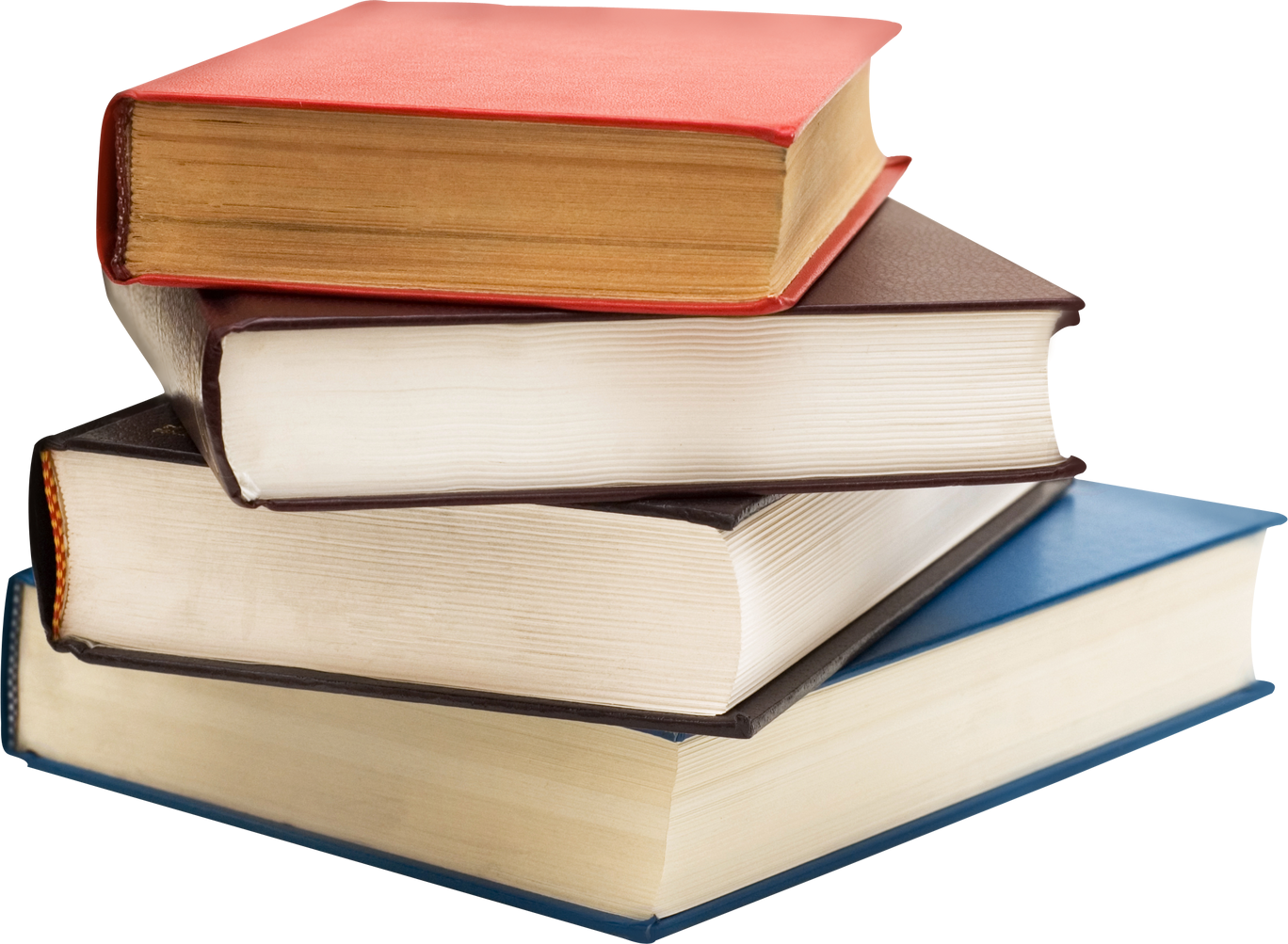 RESOURCES & COLLECTIONS
Connecting Learners to Resources
Books, journal articles, government documents, maps, media, images, video, movies, documentaries, etc.
INFORMATION &
"REFERENCE" ASSISTANCE
Quick Library Help
Librarians are available to help library visitors to understand their information need, find materials & information, and teach users how to access library information themselves.
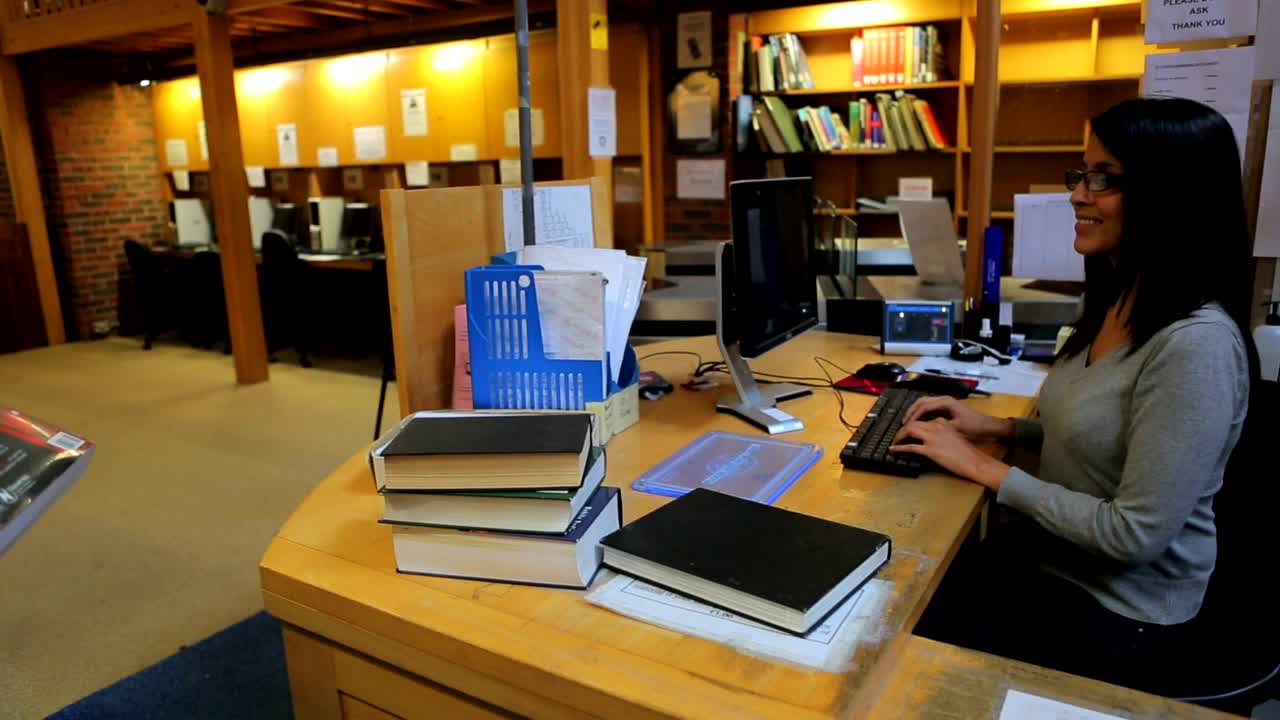 TEACHING & LEARNING
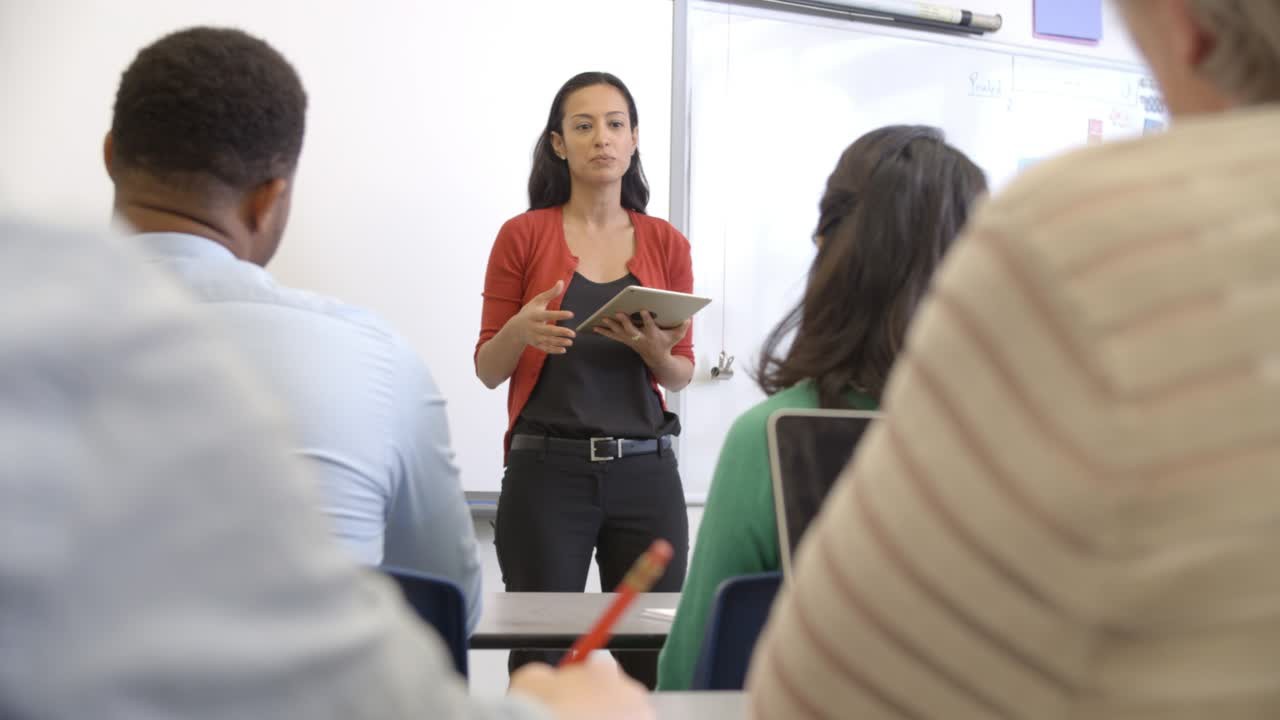 Information, Tech, & Media Literacy
Librarians often visit classrooms and/or hold instruction sessions on basic/in-depth information literacy skills and many other resource- centric instruction.
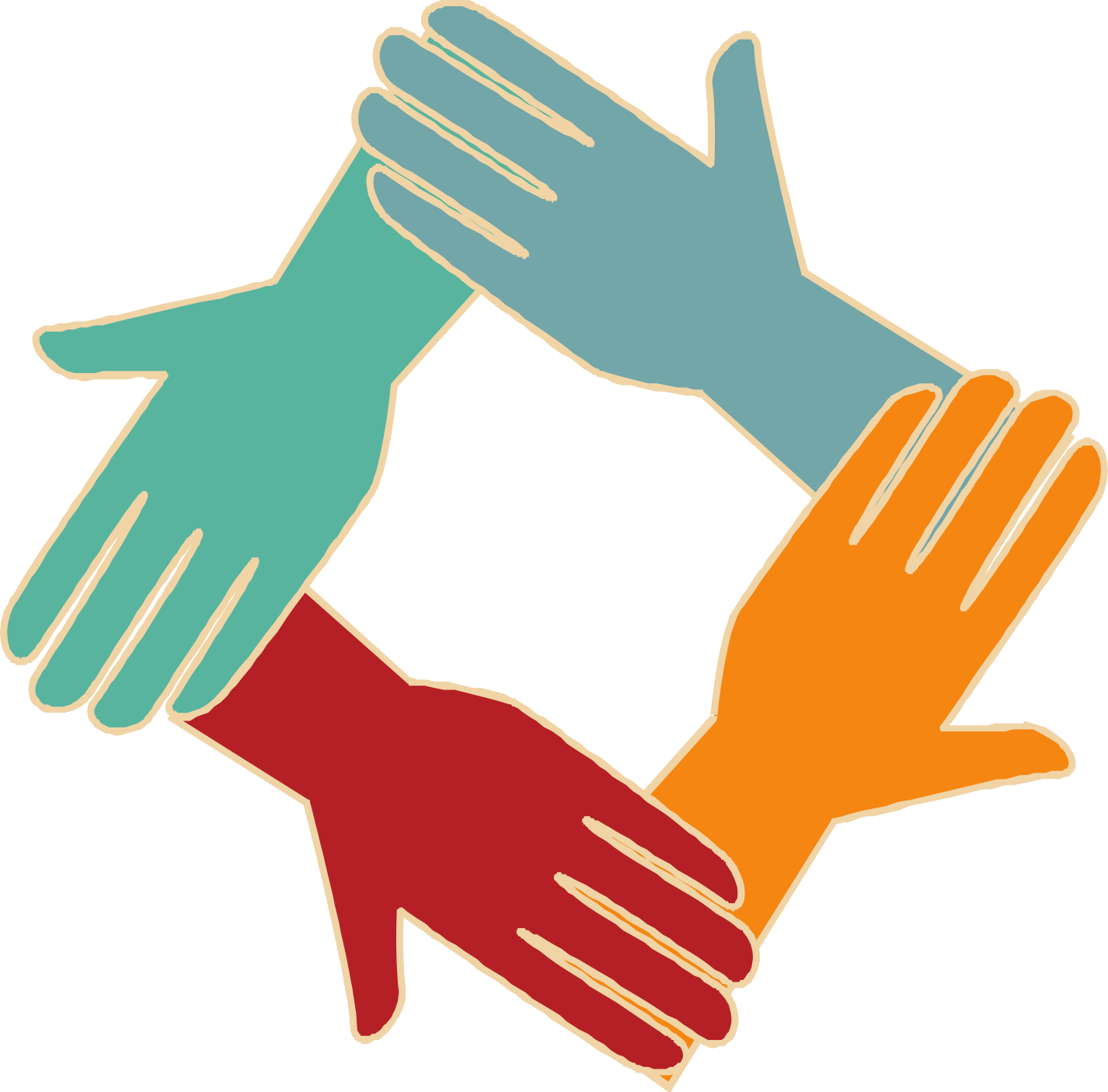 COMMUNITY
ENGAGEMENT & PROGRAMMING
Lifelong Learning
Librarians & Library Staff develop programs based on community interest, needs, and trends to learn new things and connect with others.
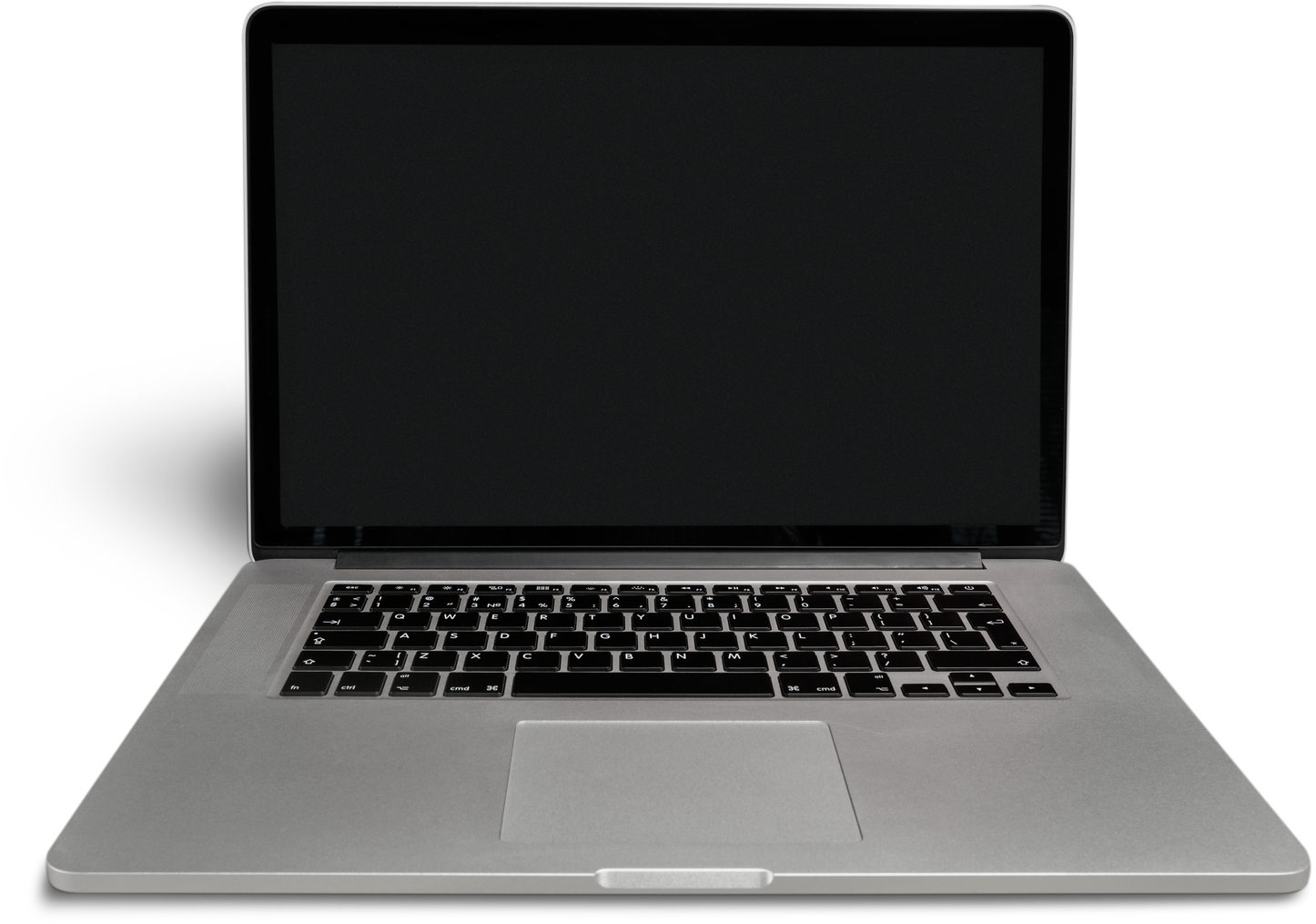 TECHNOLOGY
Computer Literacy & Equipment Lending
Libraries offer access to computers and other tech resources.
Library Criticism
(VERY)	BRIEF	OVERVIEW
Open,	but	not	to	all
American libraries have served large population and communities but, historically, have left certain populations out of the narrative

Cultural	and	archival	theft
Much like the theft of American museums, libraries have stolen precious material from native and marginalized cultures to "preserve" them for future generations

White-centric	collections
Librarians are continuing to comb through collections to weed out or differentiate harmful material while enabling collections to represent real communities
Looking Forward:
The future of libraries
CORRECTING COURSE
Diversity, Equity, Inclusion, Antiracism
Dr.	Sandra	Toro,	Senior		Program	Officer	at	IMLS,	read from	the	evaluation:	“ It	is	also	important		to		prepare
all	librarians	for	work	in	a	multicultural	society,
particularly	because	the	recruitment	and	education	of diverse	individuals	to	serve	the	communities	they
represent	takes	time,	both	to	enter	the	ranks	and later	assume	leadership	positions”
Re-Imagining Libraries

What is a library in the 21st Century?
IF YOU RAN A LIBRARY, WHAT WOULD YOU FILL IT WITH?